Научные журналы ЕНУ имени Л.Н. Гумилева, индексируемые в международных наукометрических базах данных
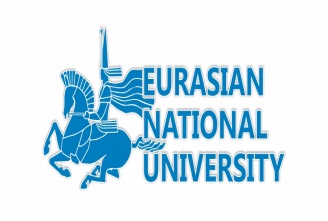 Аксауле Жубанышева
1
Журналы ЕНУ, индексируемые международными базами данных
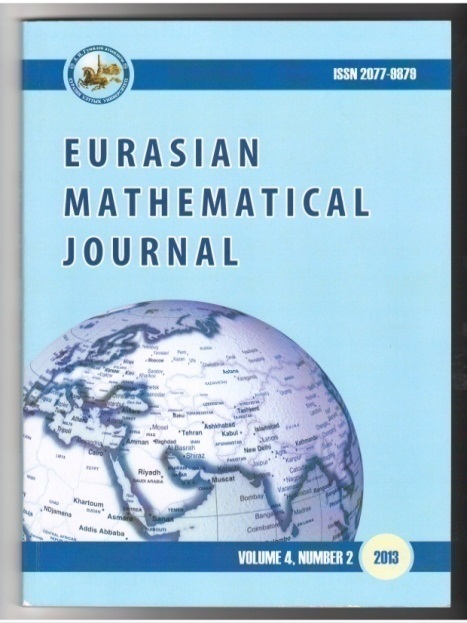 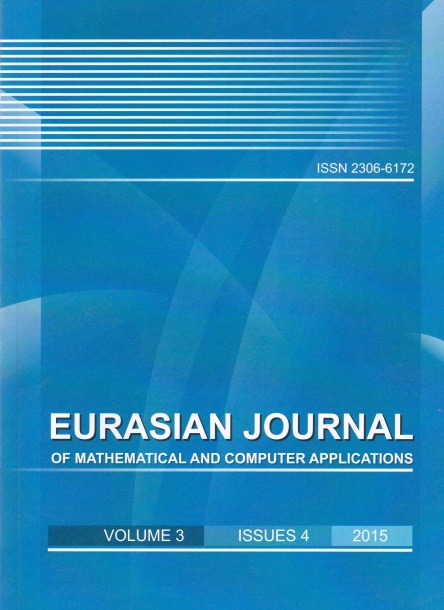 2
Журналы ЕНУ, индексируемые международными базами данных
Основан в 2010 году
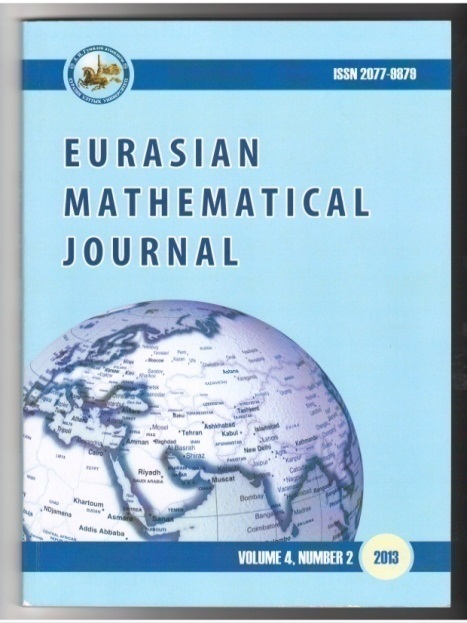 MathSciNet (США) 

Math-Net.Ru (Россия)

Mathematical Reviews (США) 

Zentralblatt für Mathematik (Германия)

Реферативный журнал «Математика»
3
Журналы ЕНУ, индексируемые международными базами данных
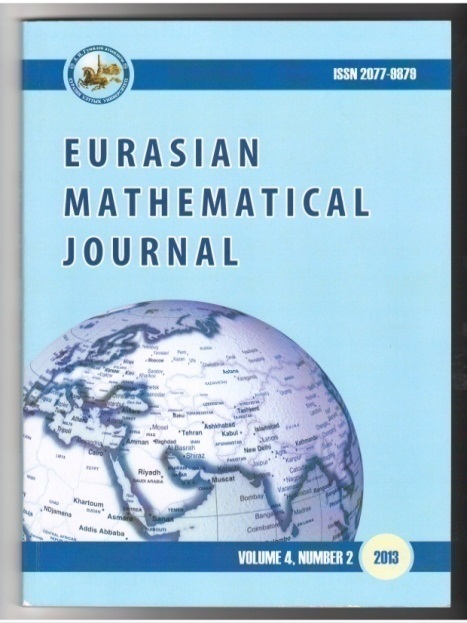 С 2015 г. EMJ в Scopus (Elsevier)
2015 CiteScore 0.070

2015 SNIP 0.161

2015 SJR 0.111
2016 CiteScore 0.180
2016 SNIP 0.533
2016 SJR 0.197
4
Журналы ЕНУ, индексируемые международными базами данных
Основан в 2013 году
С 2016 г. EMJ в Scopus (Elsevier)
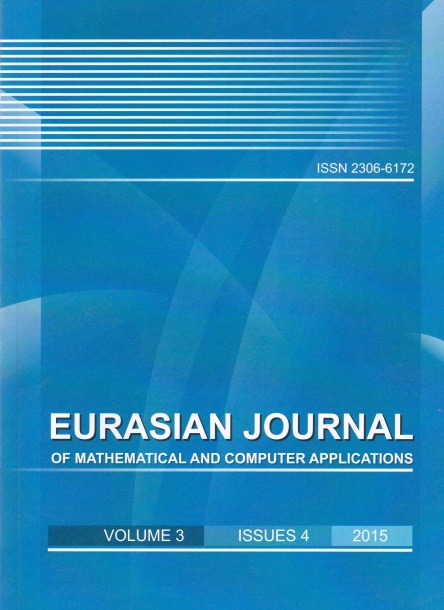 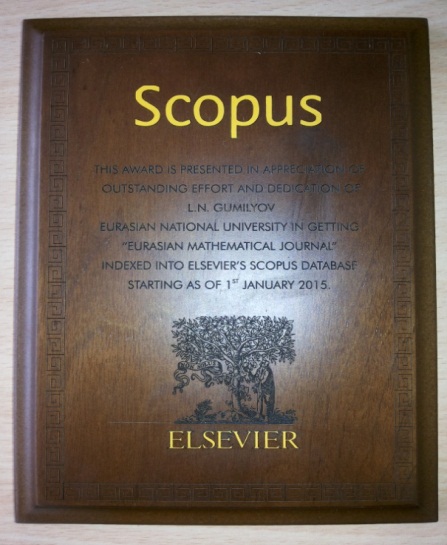 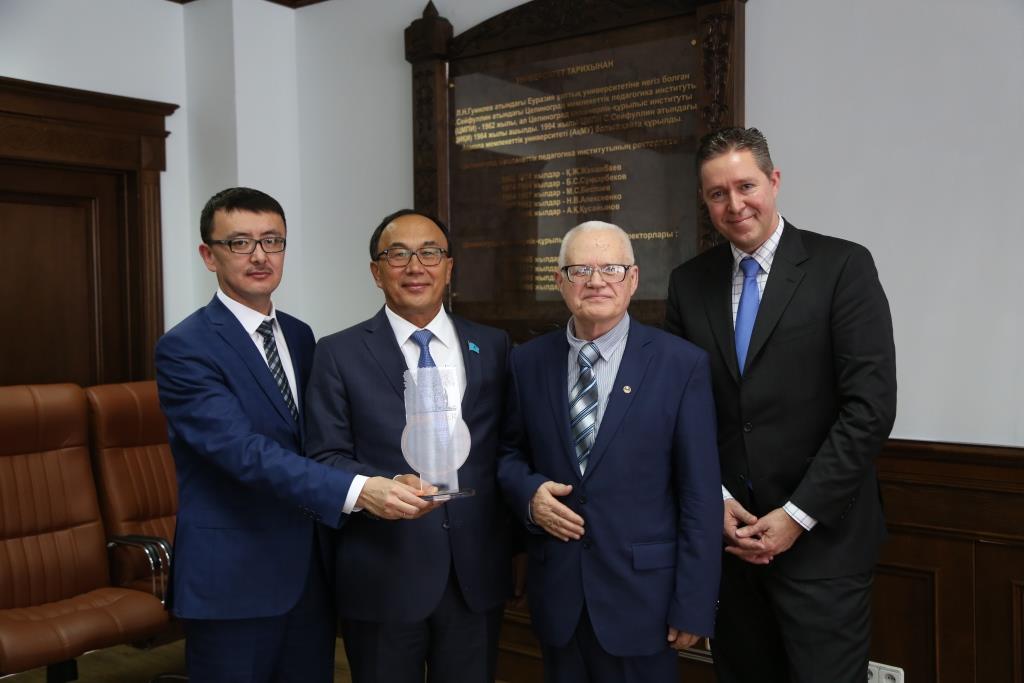 5
Критерии отбора
Кириллова О.В. Редакционная подготовка научных журналов для включения в зарубежные индексы цитирования
Предварительное выполнение широкого спектра требований по подготовке журнала к представлению в зарубежные базы данных цитирования
Политика журнала
Содержание
Представительность журнала 
Регулярность
Онлайн доступ
6
Критерии отбора
* Политика журнала
Редакционная коллегия: Kazakhstan, Uzbekistan, Germany, Russia, Kyrgyzstan, France, USA, Portugal, Spain, Pakistan, Armenia, Israel, Azerbaijan, Turkey, Great Britain, India, Georgia, Belarus, Czech Republic, Italy, Sweden, Greece, Croatia, Ukraine,  Poland, Canada, Tajikstan, Mexico, Japan, China
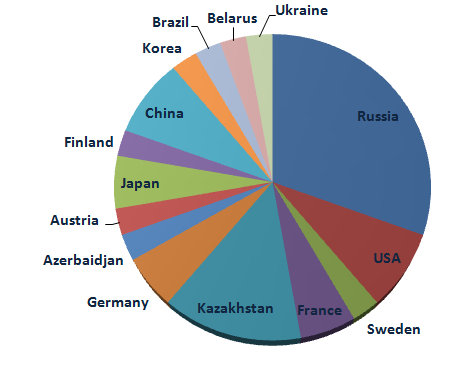 Редакционная коллегия: Kazakhstan, Russia, France, USA, Sweden,  Germany, Azerbaidjan, Austria, Japan, Finland, Republic of Korea, Brazil, Ukraine, China, Belarus
7
Критерии отбора
* Политика журнала
Более 170 статей (2010-2017 )
Авторы из более  40 стран (Algeria, Armenia, Australia, Azerbaijan, Belarus, Bulgaria, Canada, China, Croatia, Czech Republic, Ethiopia, France, Georgia, Germany, Greece, Hong Kong (China), India, Indonesia, Italy, Israel, Japan, Kazakhstan, Korea, Malaysia, Mongolia, Norway, Oman, Pakistan, Qatar, Russia, Saudi Arabia, Serbia, Sweden, Switzerland, Tajikistan, Tunisia, Turkey, Ukraine, United Arab Emirates, United Kingdom, USA, Uzbekistan)
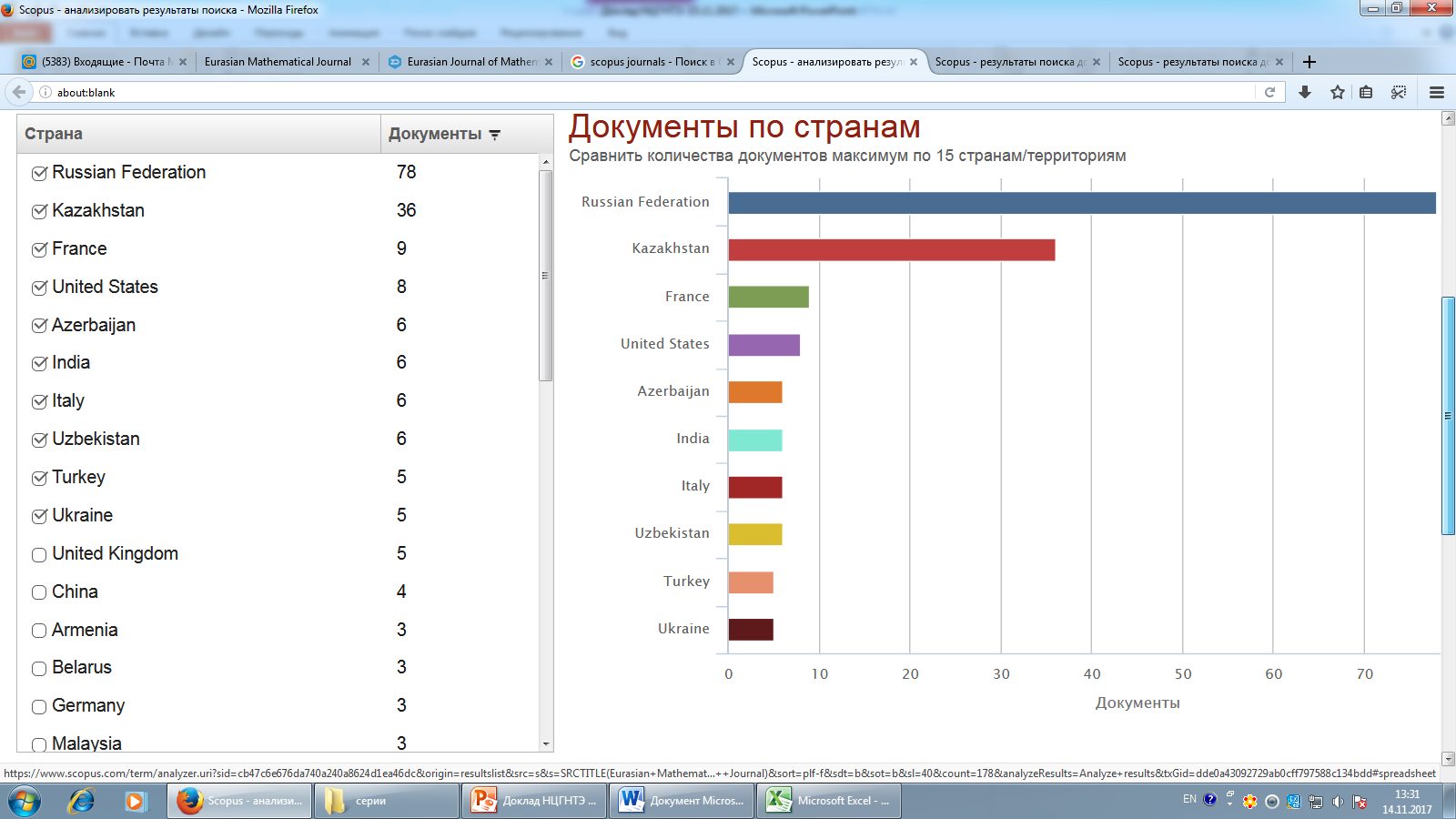 8
Критерии отбора
* Политика журнала
Более  70 статей  (2013-2017)
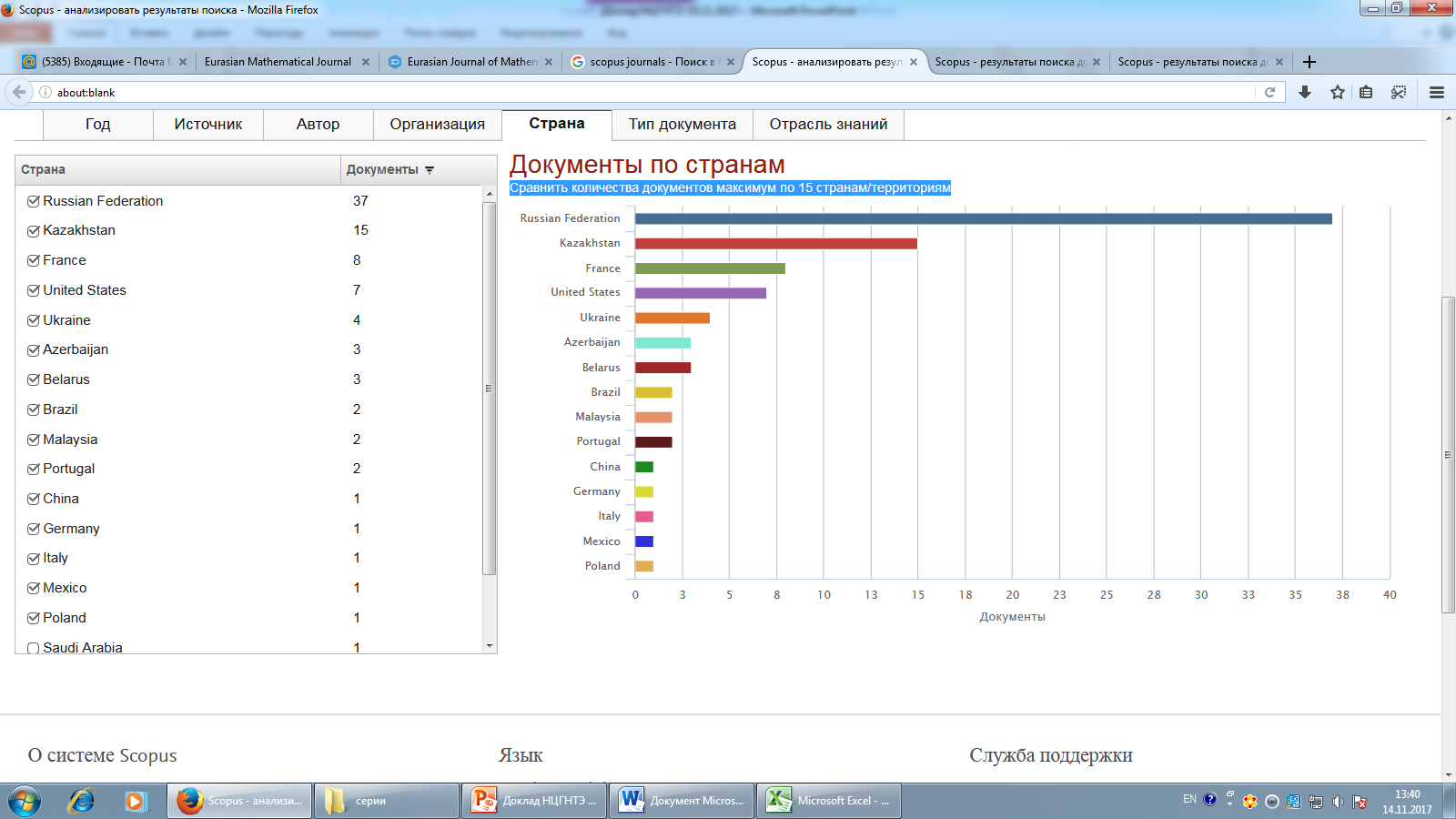 Авторы из 18 стран (Kazakhstan, Russia, USA, France, Ukraine, Azerbaijan, Belarus, Brazil, Malaysia, Portugal, China, Germany, Italy, Mexico, Poland, Saudi Arabia, Turkey, United Kingdom)
9
Критерии отбора
* Содержание
Все представленные статьи проходят тщательную экспертизу
* Представительность журнала
Цитируемость журнала и членов редакционного совета
*  Регулярность
Выпускается без нарушений графика
* Онлайн доступ
Качественный сайт, открытый онлайн  доступ
10
Журналы ЕНУ, индексируемые международными базами данных
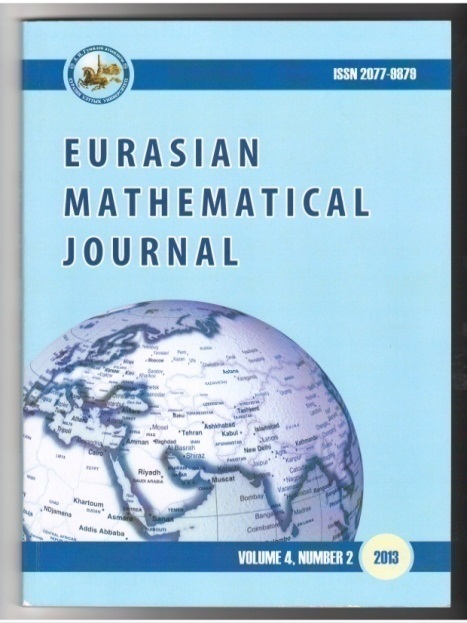 С 2016 EMJ в Web of Science Core Collection (Clarivate  Analitycs)
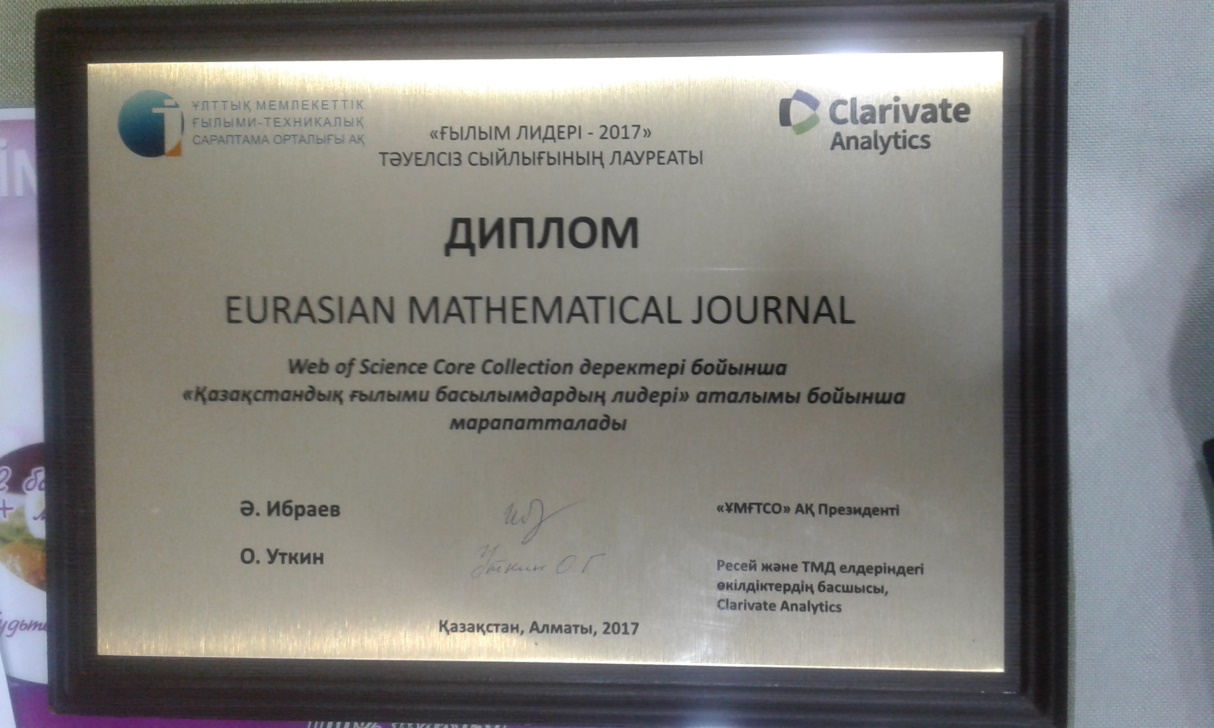 11
Решением Ученого совета от 27.01.2017 г. (протокол № 7) постановили открыть физико-технический журнал «Eurasian Journal of Physics and Functional Materials» (EJPFM)
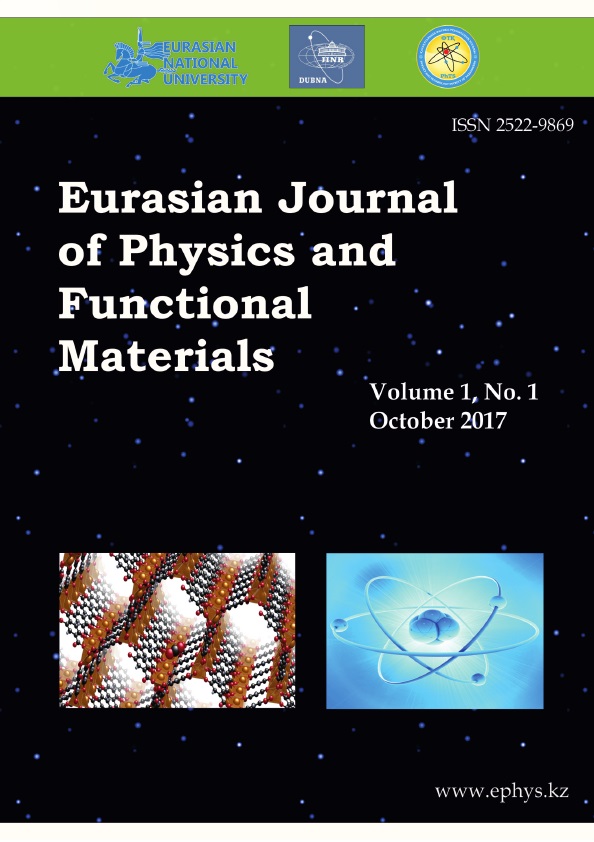 * L.N. Gumilyov Eurasian National University (Astana, Kazakhstan)* Physical-Technical Society (Astana, Kazakhstan)* Joint Institute for Nuclear Research (Dubna, Russian Federation)
12
Спасибо за внимание
13